Бюро по защите прав предпринимателей
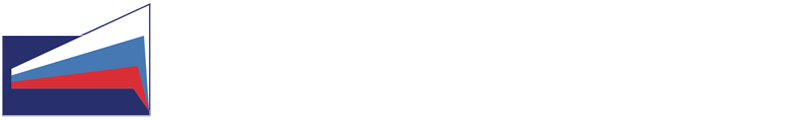 Руководитель бюроЮлия Сорина
ЦЕЛИ И ЗАДАЧИ
Бюро по защите прав предпринимателей и инвесторов осуществляет общественную поддержку и защиту субъектов малого и среднего предпринимательства для восстановления их нарушенных прав. Бюро разрешает как частные (ситуативные) затруднения субъектов малого и среднего предпринимательства, так и общие (системные) проблемы правоприменения.
КАК К НАМ ОБРАТИТЬСЯ?
В заявлении необходимо указать:
Наименование заявителя - юридического лица (указывается ФИО руководителя, организационно-правовая форма, основной вид деятельности) или Индивидуального предпринимателя (указывается ФИО, вид деятельности);
Регион, в котором произошло нарушение прав;
Контактную информацию заявителя (указывается регион, индекс, населенный пункт, адрес, электронная почта, телефон);
Текст обращения (могут быть указаны государственные (муниципальные) органы власти, должностные лица (ФИО, должность), на действия которых подаётся жалоба; суть нарушения; когда и при каких обстоятельствах указанные действия были совершены или с какого времени продолжают совершаться; какие нормативные правовые акты Вы считаете нарушенными; какие последствия нарушений возникли (причинен ущерб и пр.); предпринятые меры защиты прав и их результаты.
К заявлению необходимо приложить документы и материалы, подтверждающие доводы заявителя.
Заявление должно быть собственноручно подписано заявителем и на заявлении должна быть указана дата.
КОНТАКТЫ
E-mail:
sorina@sorinalegal.com